A Probabilistic Misbehavior Detection Scheme toward Efficient Trust Establishment in Delay-Tolerant Networks
Haojin Zhu, Suguo Du, Zhaoyu Gao, Mianxiong Dong, and Zhenfu Cao
Introduction
Delay Tolerant Networks (DTN)
A
Store
Heterogeneous networks
Lack continuous network connectivity 
Store-carry-and-forward communication
B
Carry
B
Forward
C
D
Store
Misbehavior in DTN
Dropping packets intentionally even when it has the capability to forward the data
Selfish nodes
Try to maximize their own benefits, refuse to forward packets for others
Malicious nodes
Drop or modify packets to launch attacks
Black hole attack
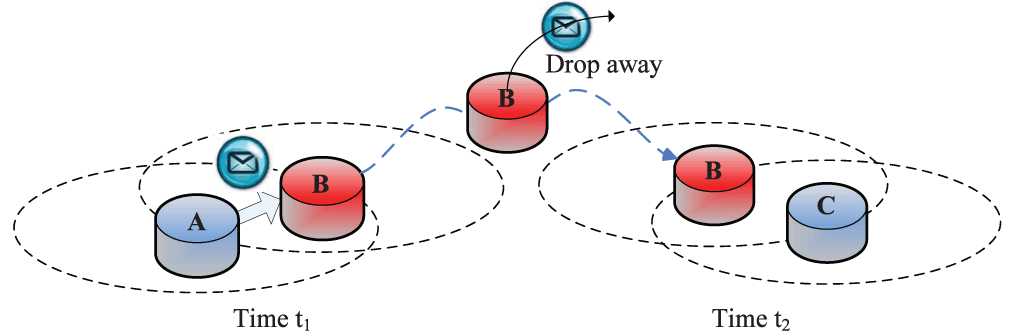 Inspection Game
Inspector
Reputation System
Check
B
C
A
Ensure the security of DTN routing 
at a reduced cost via choosing an 
appropriate investigation probability
Prone to violate rules
iTrust Scheme for Misbehavior Detection in DTNs
iTrust Scheme for misbehavior detection in DTNs
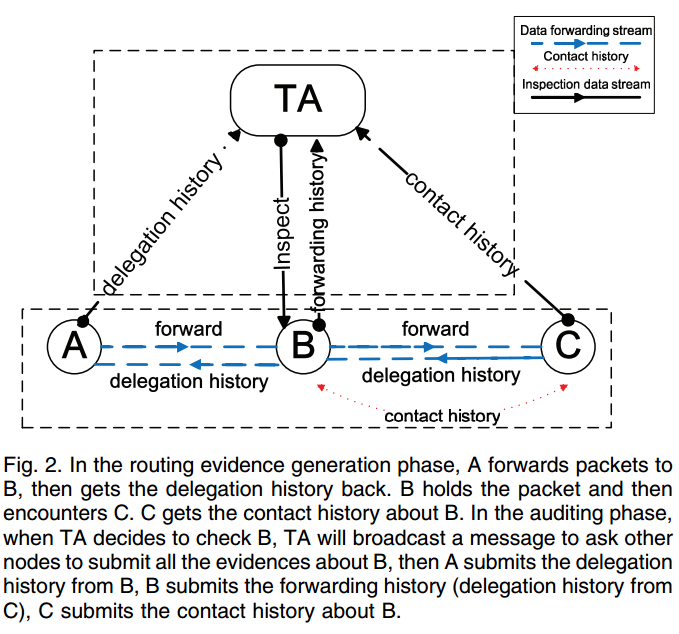 Routing Evidence Generation Phase
Generate contact and data forwarding evidence
Auditing Phase
Trust Authority (TA) distinguishes normal nodes from misbehavior node
Routing Evidence Generation Phase
Delegation Task Evidence
Demonstrate a new task has been delegated from upstream node to target node
Include three parts: 	          , Sig(i), Sig(j).

Record the number of routing tasks assigned from upstream nodes to target node
Stored at upstream nodes
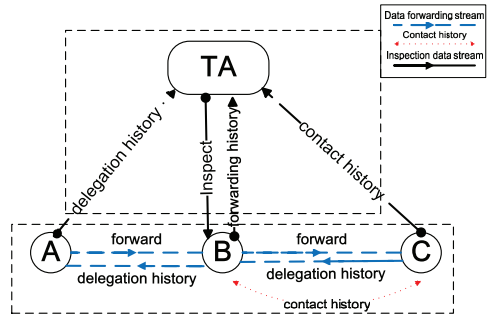 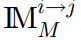 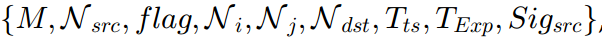 Routing Evidence Generation Phase
Forwarding History Evidence
Meet with an intermediate node, checks if it is desirable
Demonstrate the intermediate node has finished the forwarding task
Include: 	         , Sig(k)

Stored at itself
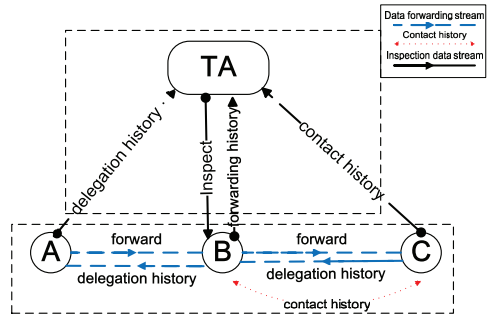 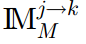 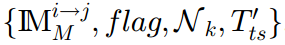 Routing Evidence Generation Phase
Contact history evidence
Demonstrate the presence of two nodes when they meet
Include: 	         , Sig(j), Sig(k)

Stored at both nodes
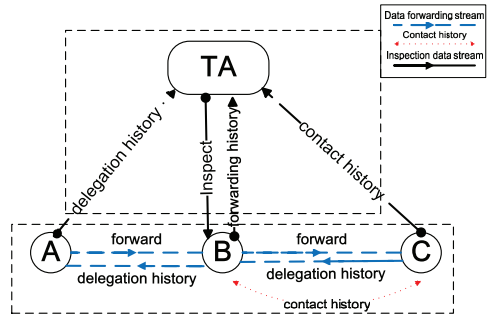 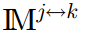 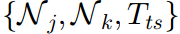 Auditing Phase
TA launches an investigation request toward target node.
Each node submit its Evidences.

Definition:
                 set of next-hop nodes chosen for message forwarding
R	             set of contacted nodes satisfying the requirement of DTN routing protocols
D	             number of copies required by DTN routing.
Misbehavior Detection
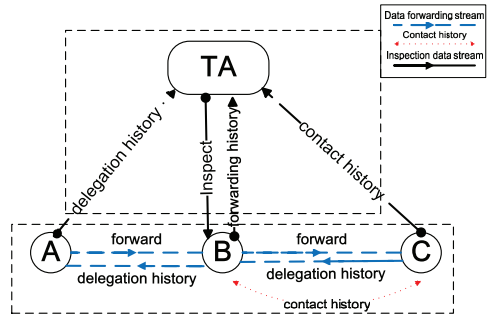 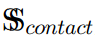 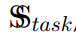 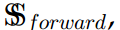 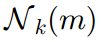 Auditing Phase
Case I: honest data forwarding with sufficient contacts
Given message 
Message should has been forwarded to the next hop,
The chosen next-hop nodes are desirable nodes
The number of forwarding copies satisfy the requirement
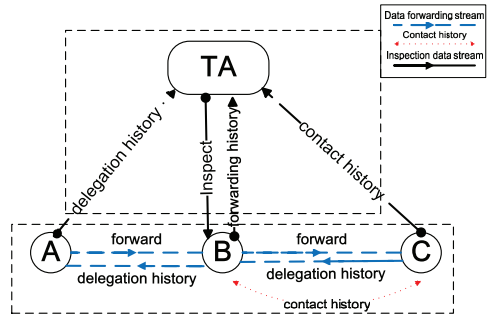 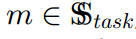 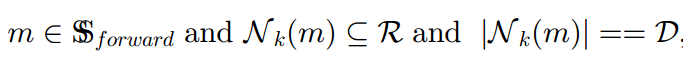 Auditing Phase
Case II: honest data forwarding with insufficient contacts
Given message 
Subcase I: no contact 

Subcase II: limited number of contacts
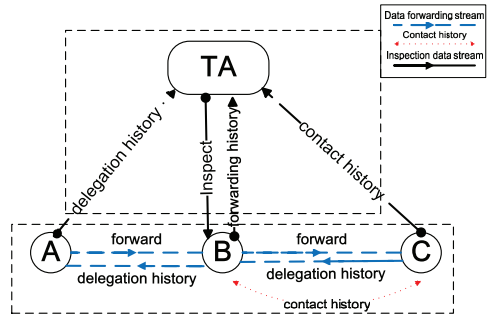 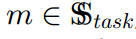 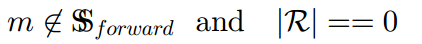 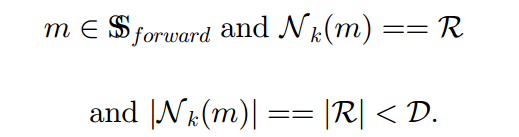 Auditing Phase
Case III: misbehaving data forwarding with/without sufficient contacts
Given message 
Subcase I: forwarder refuses to forward the data even when the forwarding opportunity is available
Subcase II: forwarder has forwarded the data but failed to follow the routing protocol
Subcase III: forwarder agrees to forward the data but fails to propagate enough copies
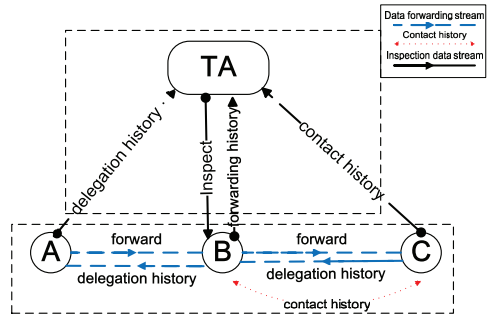 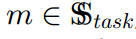 Auditing Phase
BasicDetection()
Fake evidences
Check the authenticity of each evidence by verifying the signatures
Result in high transmission and signature verification overhead
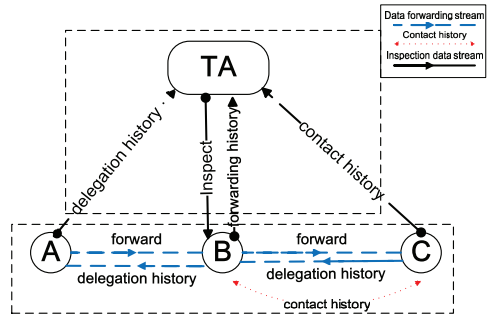 Auditing Phase
BasicDetection()
Fake evidences
Check the authenticity of each evidence by verifying the signatures
Result in high transmission and signature verification overhead
Solution: probabilistic misbehavior detection scheme
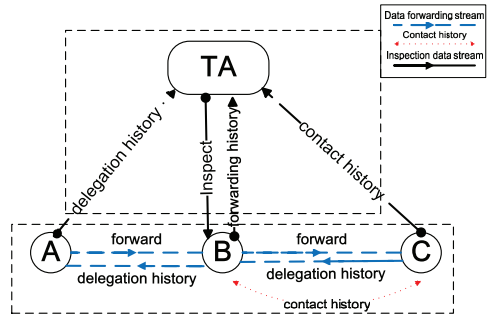 Probabilistic Misbehavior Detection Scheme
Check nodes at a certain probability
If a node could pass the investigation, TA will pay the node a compensation ω (omega)
Otherwise, node will receive a punishment C
If investigation of node i didn’t launch, TA will also pay the node a compensation ω
Others:
Each node costs g to make a packet forwarding, while TA benefits from each successful data forwarding by gaining v
Investigation cost h, charged from TA
iTrust: Game Theory Analysis
TA has two strategies: inspecting (I) or not inspecting (N)
Each node has  two strategies: forwarding (F) or offending (O)
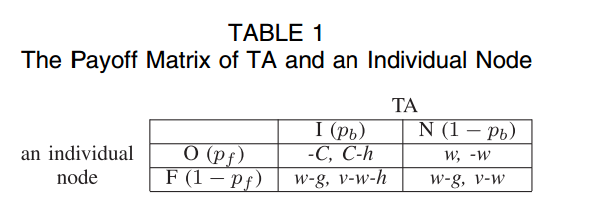 iTrust: Game Theory Analysis
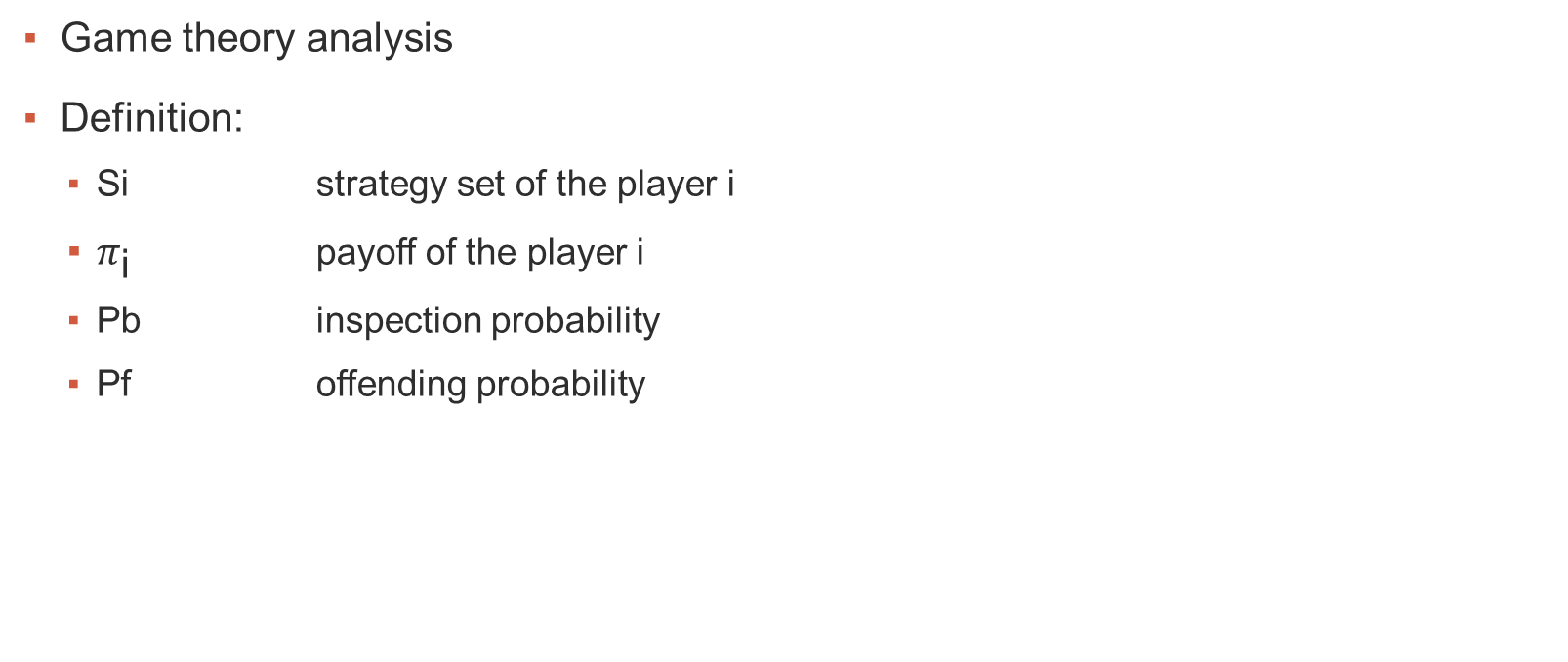 iTrust: Game Theory Analysis
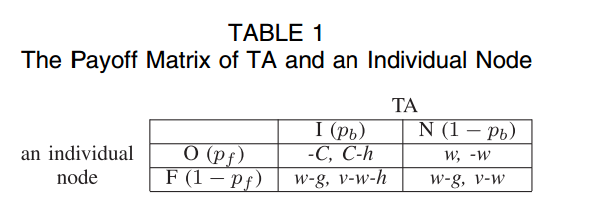 iTrust: Game Theory Analysis
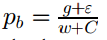 Theorem 1. If TA inspects at 		, a rational node must choose forwarding strategy, and TA will get a higher profit than it checks all the nodes in the same round.
Proof:
If node chooses to offend, its payoff is:


If node chooses to forward, its payoff is:
(1- )
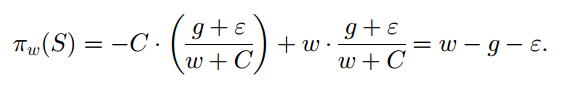 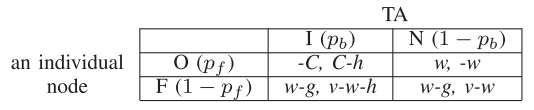 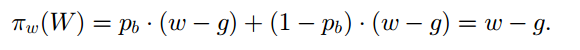 iTrust: Misbehavior Detection Cost
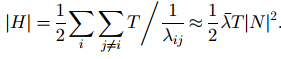 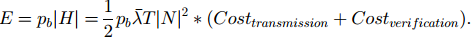 iTrust: Further improvement
Check nodes at different probabilities
Combine with reputation system
Define the inspection probability P(b) to be the inverse function of node reputation r
Experiments & Evaluation
Evaluation Metrics
Scalability
iTrust has little impact on the performance of DTN users.
Therefore, iTrust achieves a good scalability
Impact of Percentage of Malicious Nodes
Malicious node rate has little effect on 
the detected rate of malicious nodes
The increase of malicious nodes will reduce 
the proportion of the misidentified nodes
Impact of Various Packet Loss Rate
PLRs have little effect on the performance
The misidentified rate is not affected by PLRS
[Speaker Notes: Legends are wrong, should be Packet Loss Rate instead of Malicious Node Rate.]
Impact of Choosing Different Detection Probabilities
Reduced inspection cost
Significantly reduce transmission overhead
Impact of Nodes’ Mobility
The variation of speed will not affect the detected rate and misidentified rate
Impact of Message Generation Interval
The messages propagation in the network 
does not involve all malicious nodes
Due to the same reason, the misidentified 
rate will also decrease
Conclusion
Introduced data forwarding evidences
Proposed probabilistic misbehavior detection scheme that significantly reduced cost without compromising detection performance
Simulation result confirmed that the model is able to detect malicious nodes with lower cost
Q&A
Thank you!